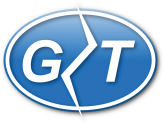 GloTech Corporation
Market Overview: Pumps
Background
Pumps used for lifting/transferring water are seldomly thought of, yet play an important role in many aspects of modern life
Pumps are everywhere: it is commonly estimated that ~10% of all the power generated worldwide is used to drive pumps
In everyday life, pumps are used to supply water to homes and buildings, move and treat sewage, irrigate landscaping, etc. 
In some industrial sectors, pumps operation can often be the primary source of energy consumption and operating costs (chemical processing,  oil & gas, etc.)
Selection of Water Pump Applications
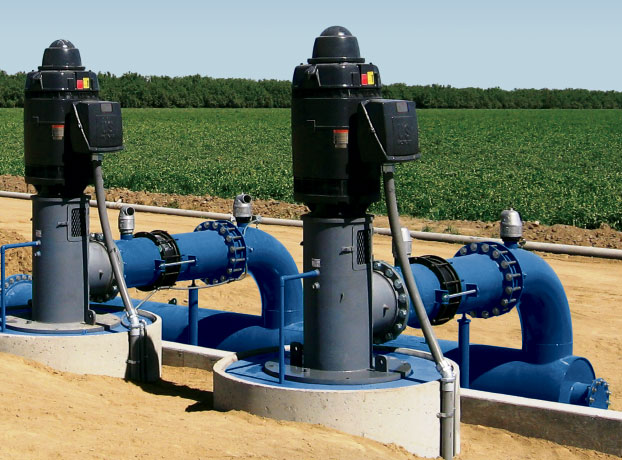 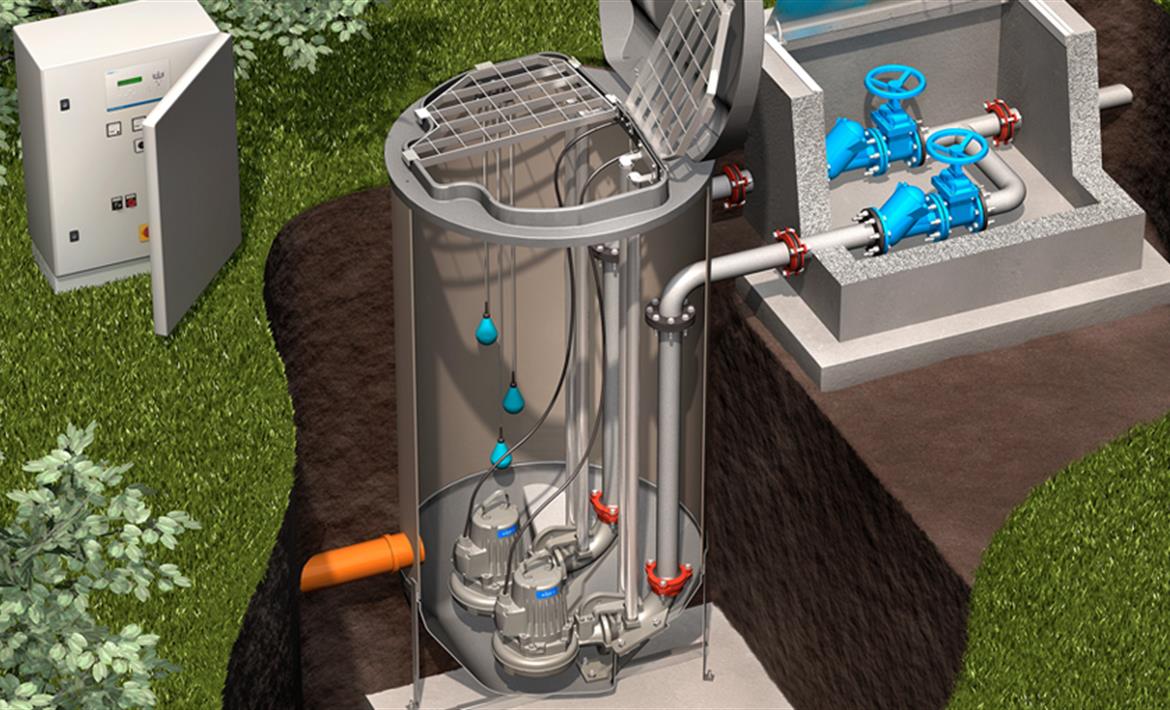 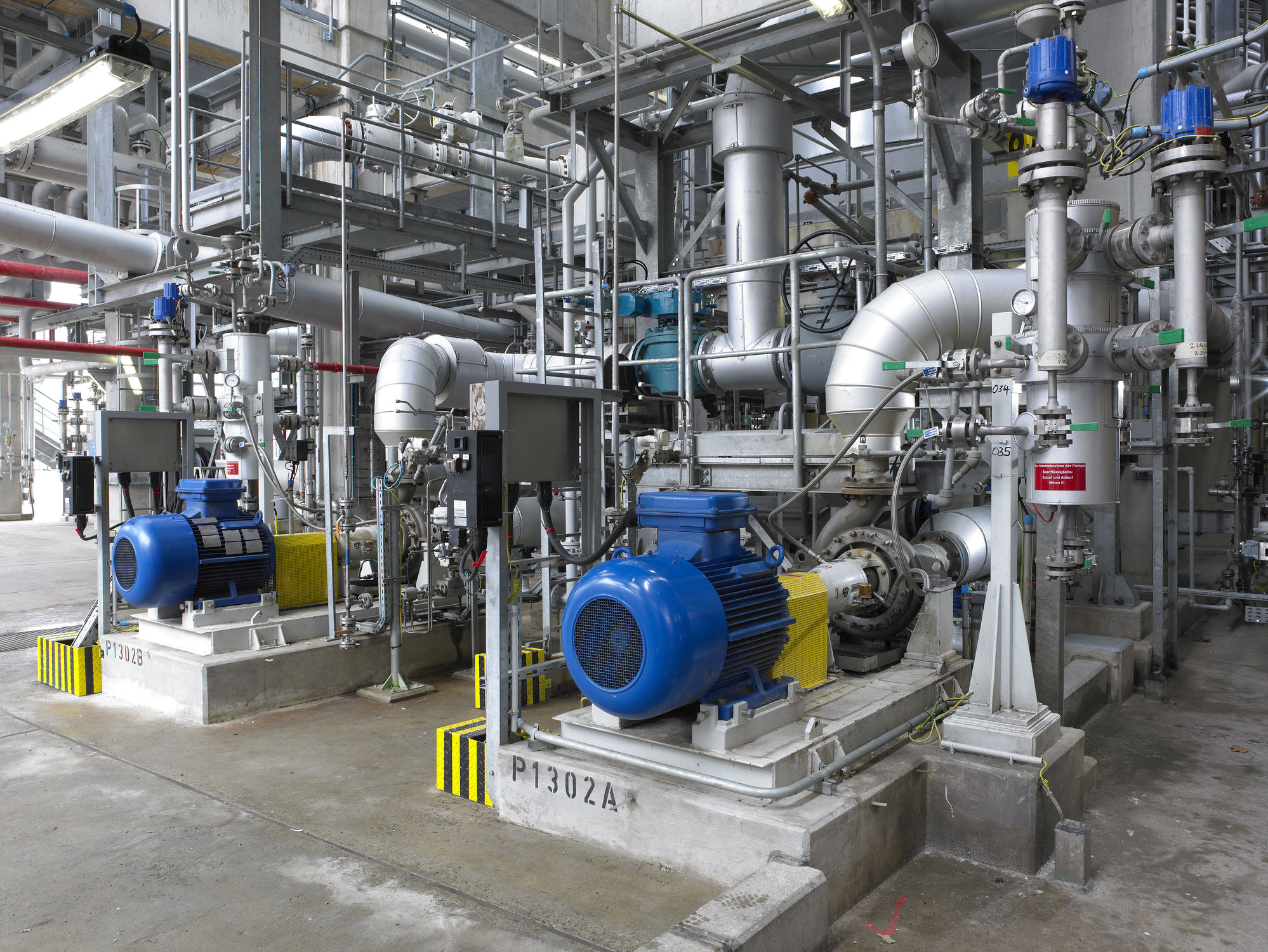 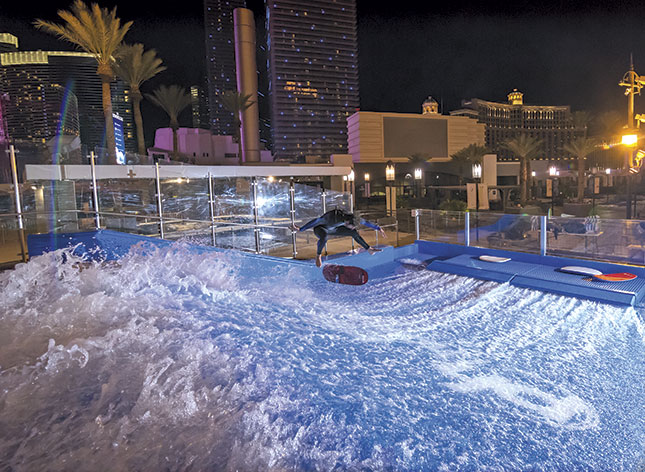 Agricultural - Irrigation
Municipal - Sewage
Industrial - Chemical Process
Commercial - Water Park
2
[Speaker Notes: 19% of all generated power in CA is used for water (transfer, distribution, irrigation, household, etc.) http://ww2.kqed.org/climatewatch/2012/06/10/19-percent-californias-great-water-power-wake-up-call/
22% of global energy consumed by motors is by pumps https://ieeexplore.ieee.org/stamp/stamp.jsp?arnumber=6408587
In the USA, 2% of all electricity used for water/wastewater, 1.2% for water supply, and 2.6% irrigation pumping. https://www.osti.gov/servlets/purl/1182984
Pumps account for 10% of world energy consumption https://blogs.sw.siemens.com/simcenter/poorly-designed-pumps-use-10-of-world-energy/
Electric motors use 45% of world’s energy https://cleantechnica.com/2011/06/16/electric-motors-consume-45-of-global-electricity-europe-responding-electric-motor-efficiency-infographic/#:~:text=Electric%20motors%20are%20the%20single,Energy%20Agency%20(linked%20above).
In the US industrial section, pump power usage is even higher https://www.energy.gov/sites/prod/files/G_Overview_of_Pump_Systems_Matter.pdf
24% of upstream oil production costs is frac pumps alone https://www.eia.gov/analysis/studies/drilling/pdf/upstream.pdf]
History
Pumps have a long history, but have seen little recent innovation
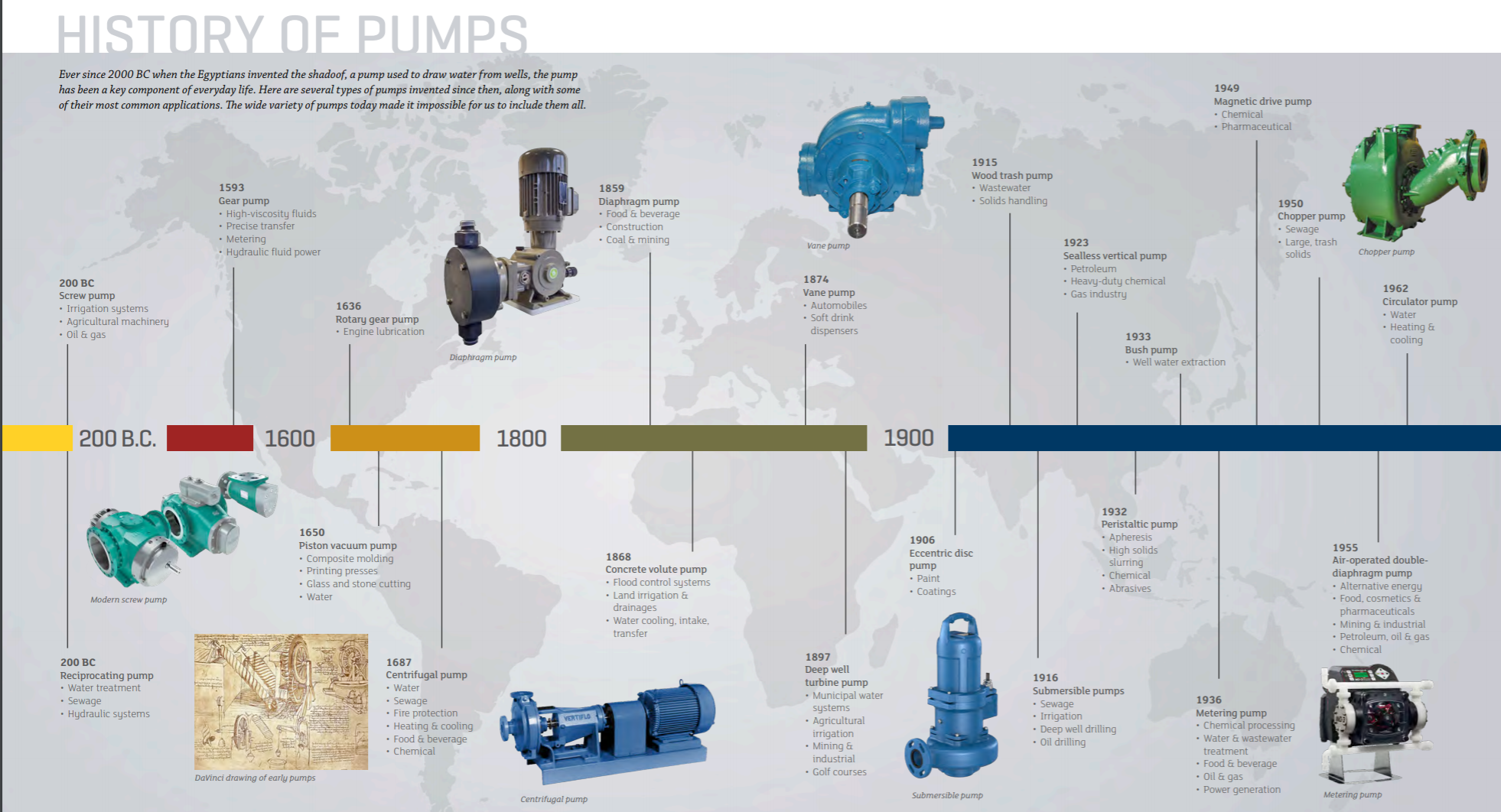 3
[Speaker Notes: 19% of all generated power in CA is used for water (transfer, distribution, irrigation, household, etc.) http://ww2.kqed.org/climatewatch/2012/06/10/19-percent-californias-great-water-power-wake-up-call/
22% of global energy consumed by motors is by pumps https://ieeexplore.ieee.org/stamp/stamp.jsp?arnumber=6408587
In the USA, 2% of all electricity used for water/wastewater, 1.2% for water supply, and 2.6% irrigation pumping. https://www.osti.gov/servlets/purl/1182984
Pumps account for 10% of world energy consumption https://blogs.sw.siemens.com/simcenter/poorly-designed-pumps-use-10-of-world-energy/
Electric motors use 45% of world’s energy https://cleantechnica.com/2011/06/16/electric-motors-consume-45-of-global-electricity-europe-responding-electric-motor-efficiency-infographic/#:~:text=Electric%20motors%20are%20the%20single,Energy%20Agency%20(linked%20above).
In the US industrial section, pump power usage is even higher https://www.energy.gov/sites/prod/files/G_Overview_of_Pump_Systems_Matter.pdf
24% of upstream oil production costs is frac pumps alone https://www.eia.gov/analysis/studies/drilling/pdf/upstream.pdf]
Pump Classification
GloTech has experience across the entire spectrum of pumps, but our current focus is on rotodynamic types
Pumps
Current GloTech Focus
Positive Displacement
Centrifugal
Axial Flow
Moves fluid by trapping a fixed amount in an expanding cavity (suction), and then forcing/displacing it out in a decreasing cavity (discharge)
Select types: rotary lobe, rotary gear, diaphragm, screw, vane, peristaltic, progressive cavity
Moves fluid which enters (suction) along a rotating axis (shaft), by accelerating it radially outward with an impeller into a diffuser or volute (discharge)
Many different centrifugal pump designs exist: horizontal / vertical, single / multi-stage, etc.
Moves fluid which enters (suction) along a rotating axis (shaft), by accelerating it in the same direction (axially) with a propeller into a diffuser (discharge)
Typically for moving large volumes at relatively low pressures. Mixed flows pumps can be placed in this category
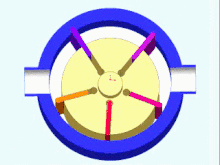 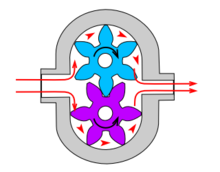 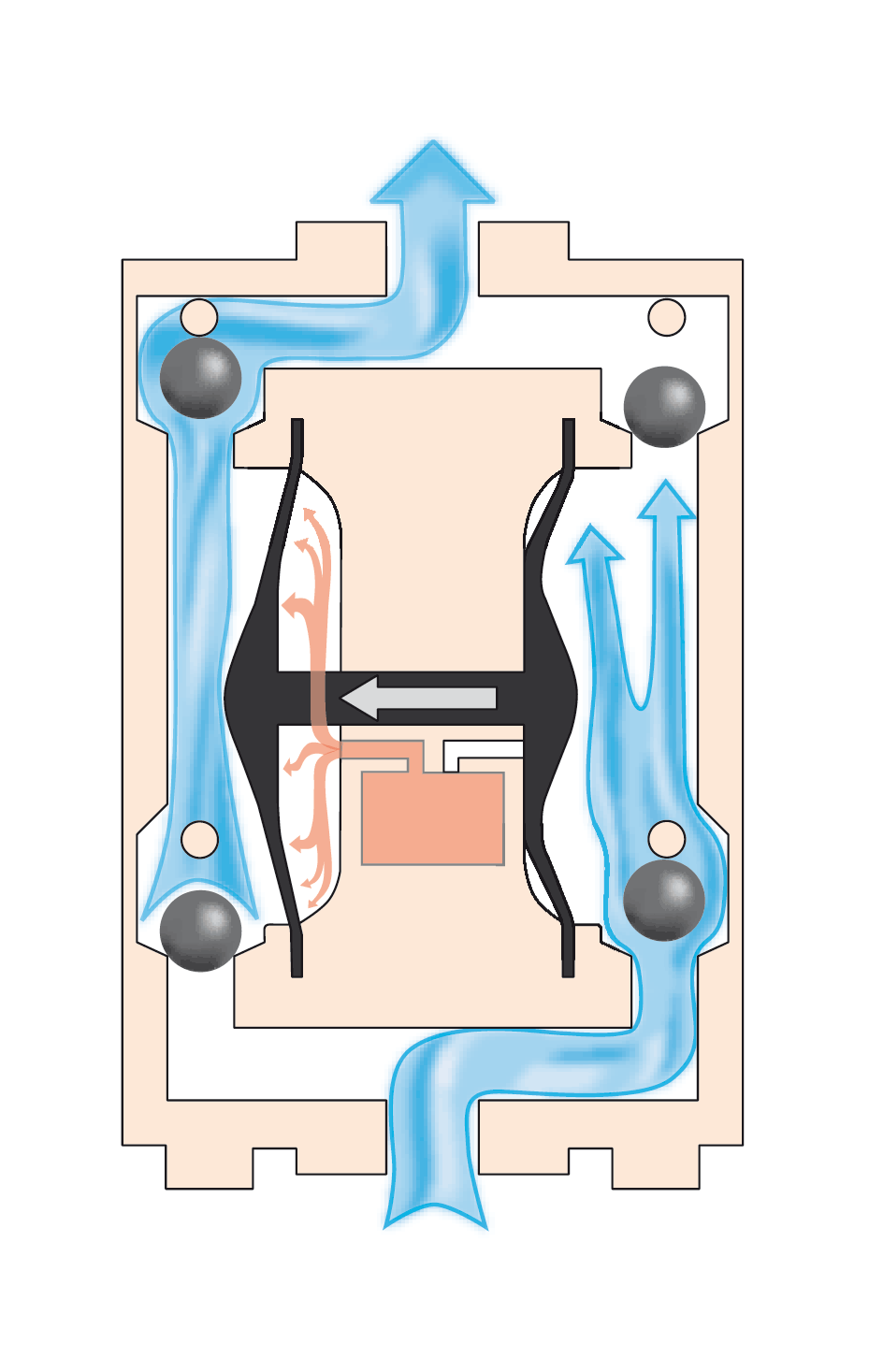 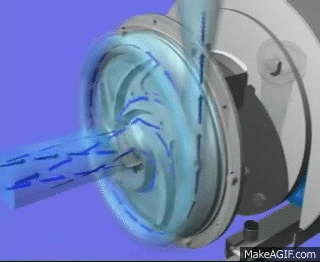 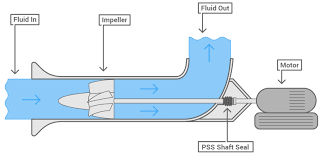 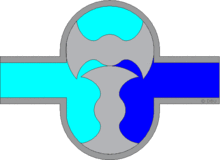 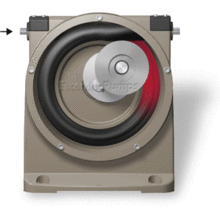 4
Axial & Mixed Flow
GloTech has 20 years of experience designing axial and mixed flow pumps
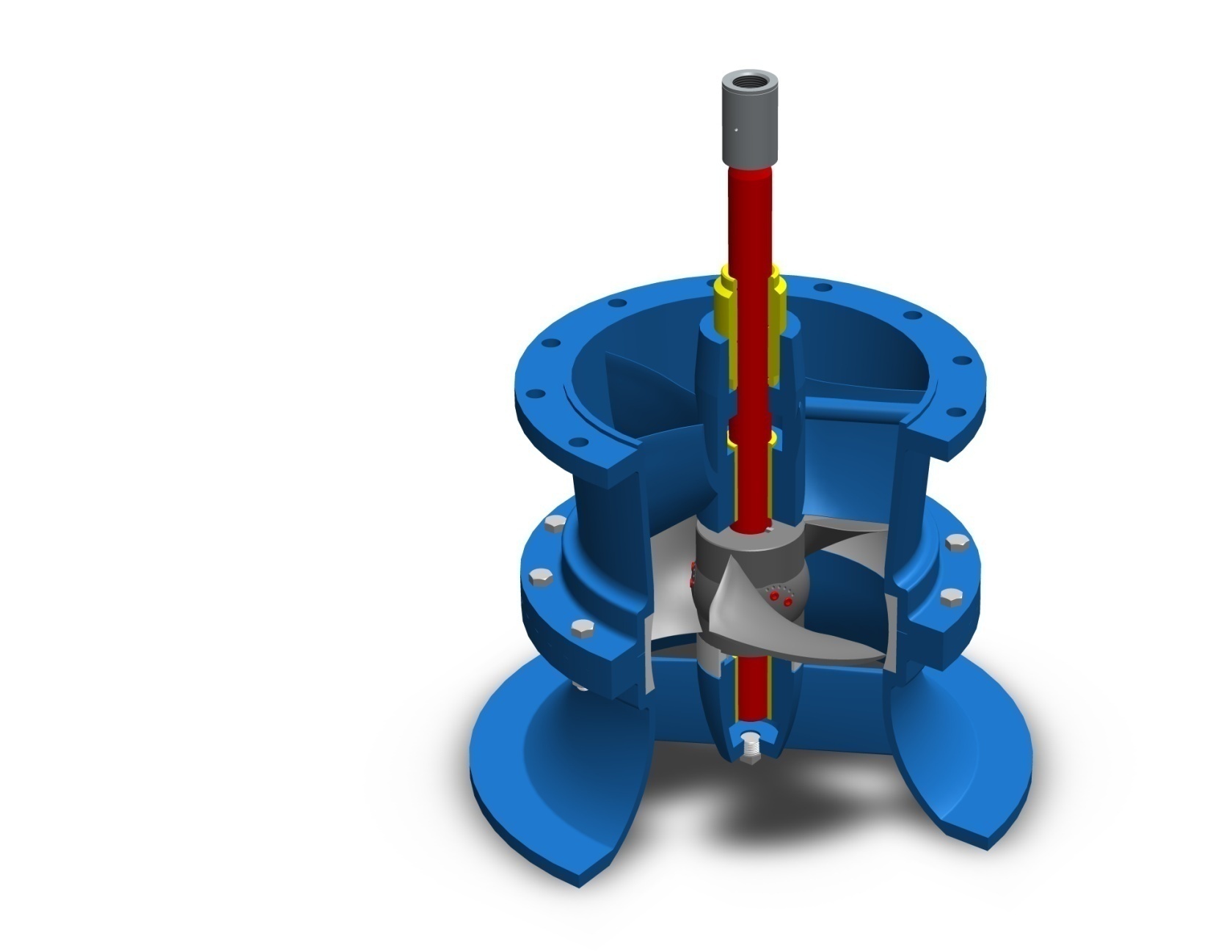 5
Axial & Mixed Flow
GloTech’s axial and mixed flow pumps are also available as submersibles (SAF / SMF series)
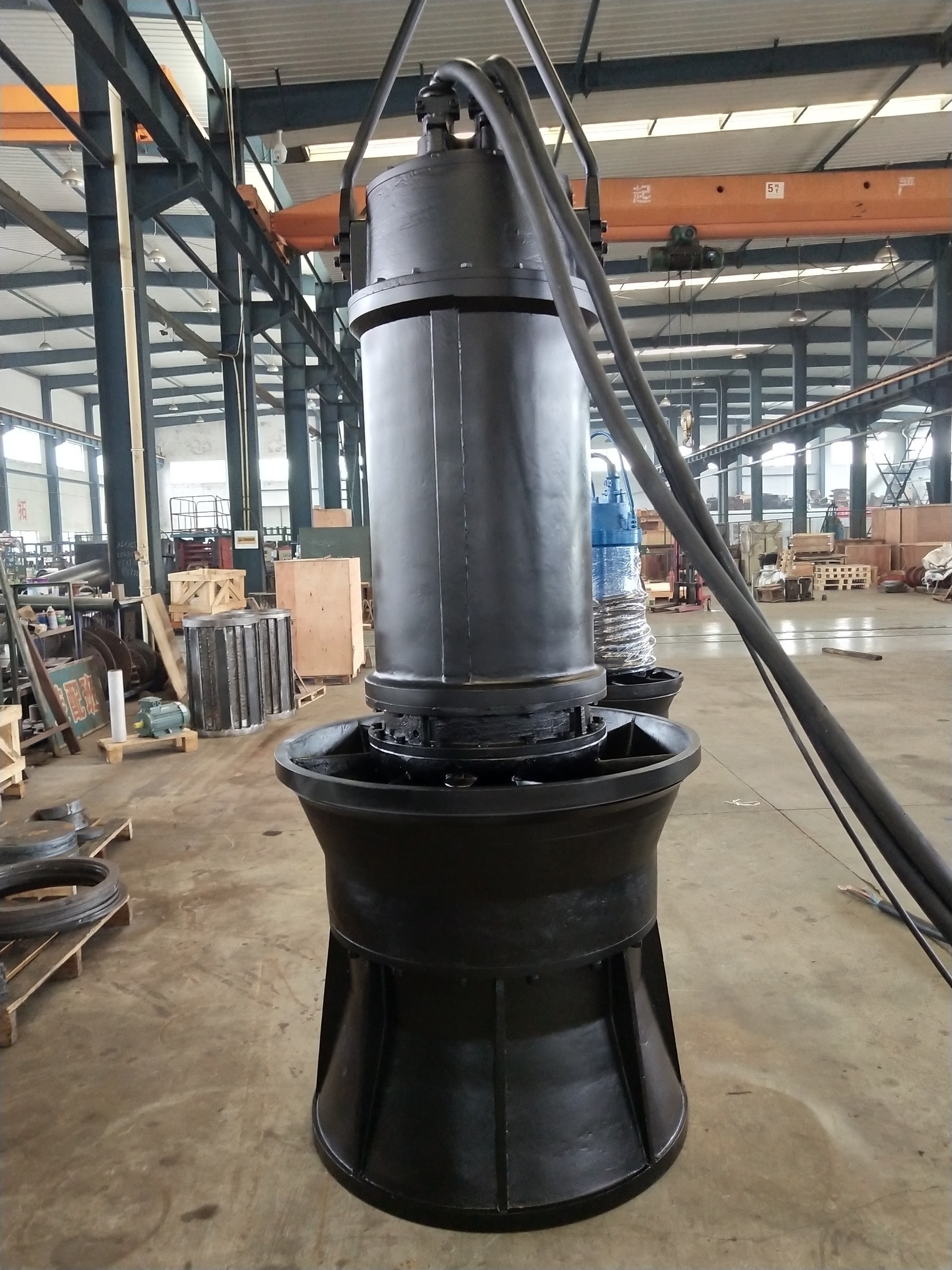 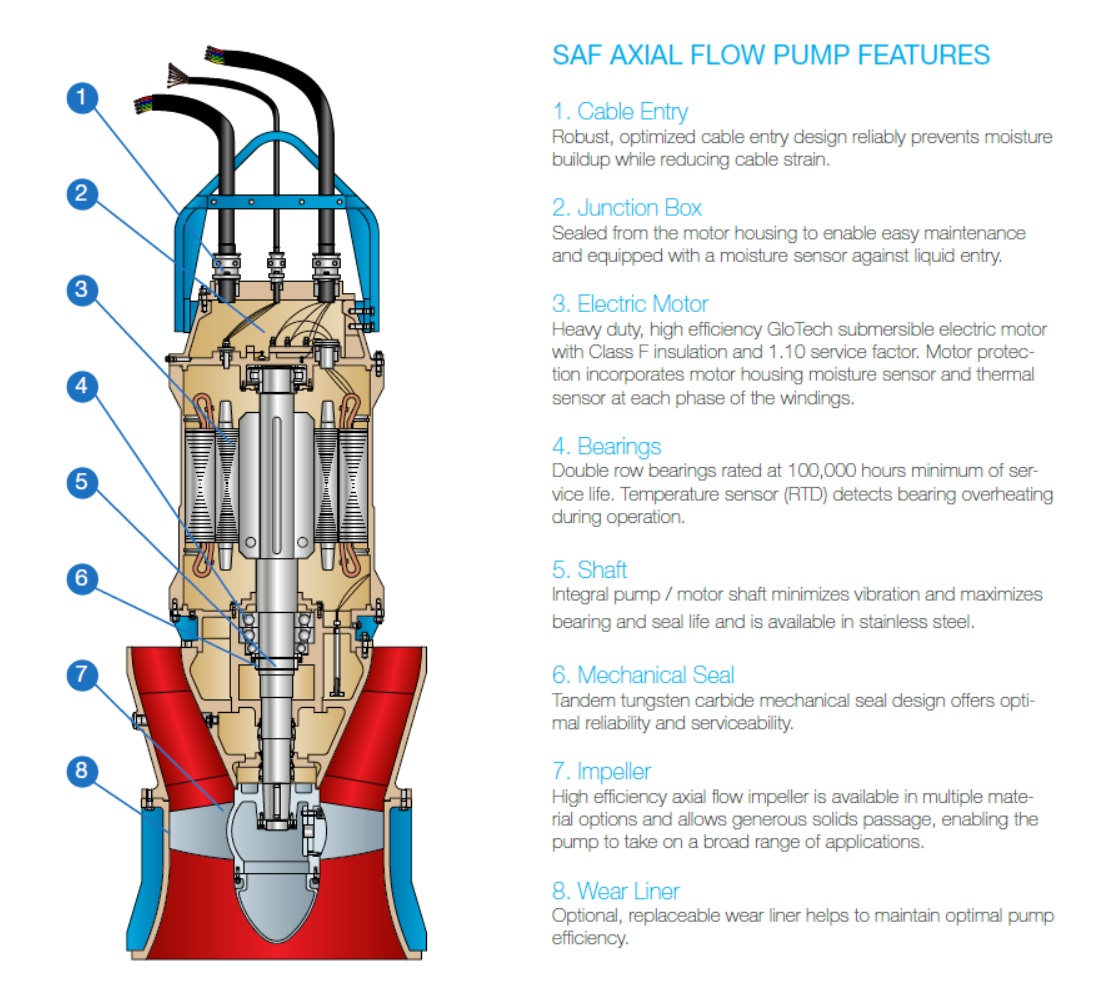 6
Axial & Mixed Flow
Photos of past GloTech engineered axial / mixed flow pump projects:
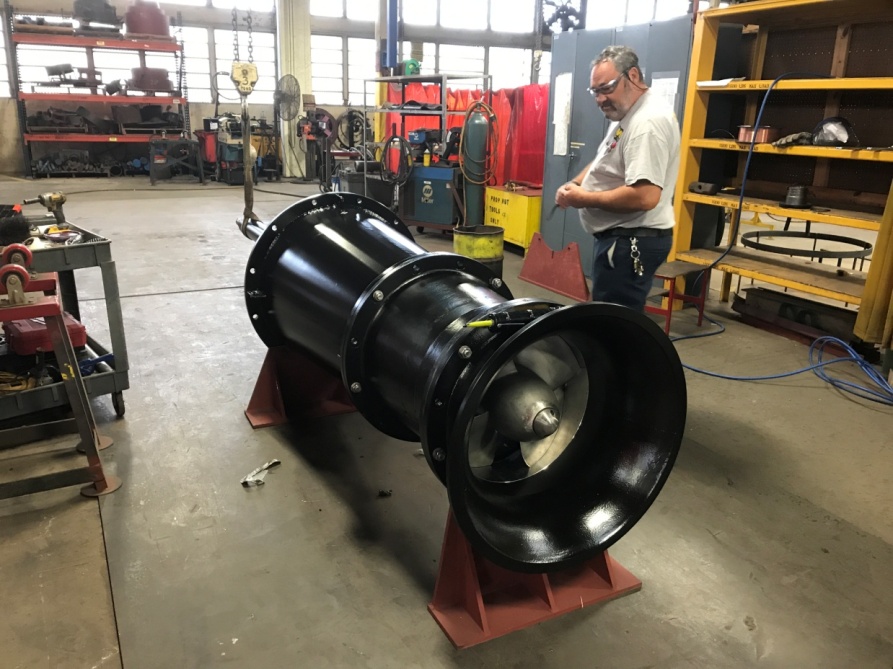 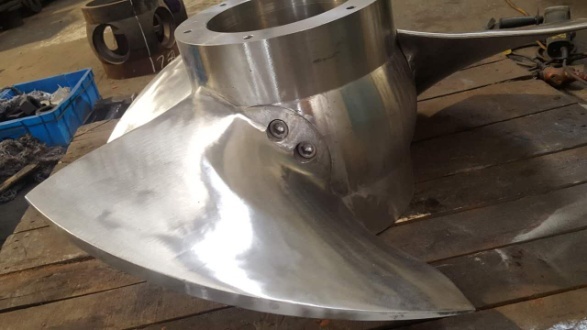 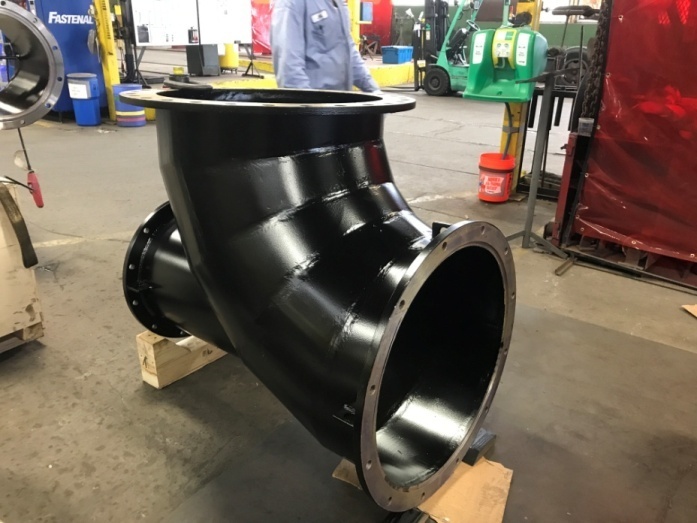 20” axial flow pump head
Adjustable pitch impeller design
Fabricated discharge elbow
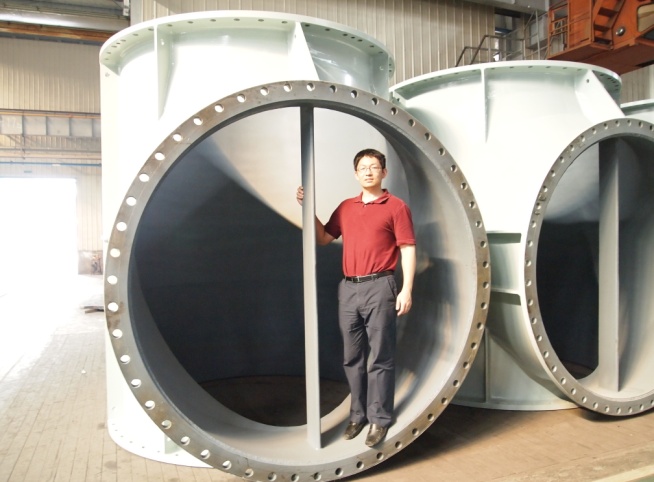 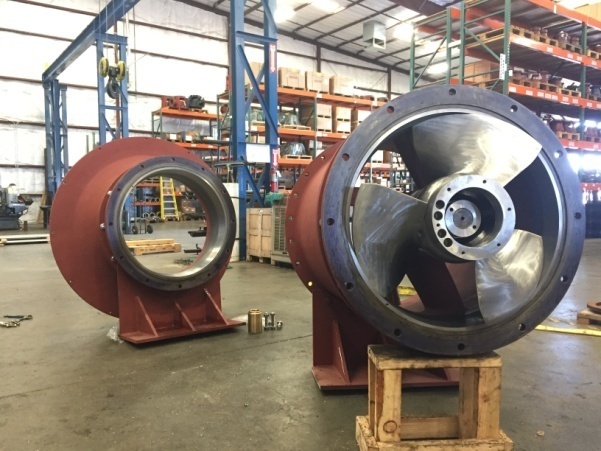 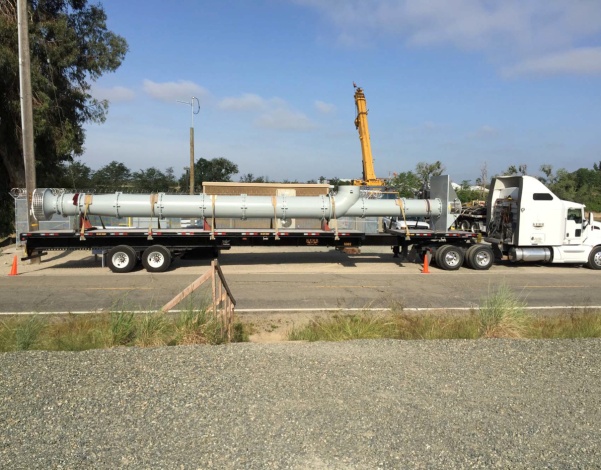 Custom fabrication for engineered project
36” axial flow pump head
24” full pump assembly
7
Axial - Vertical Turbine
Vertical turbines are ideal for high Head applications
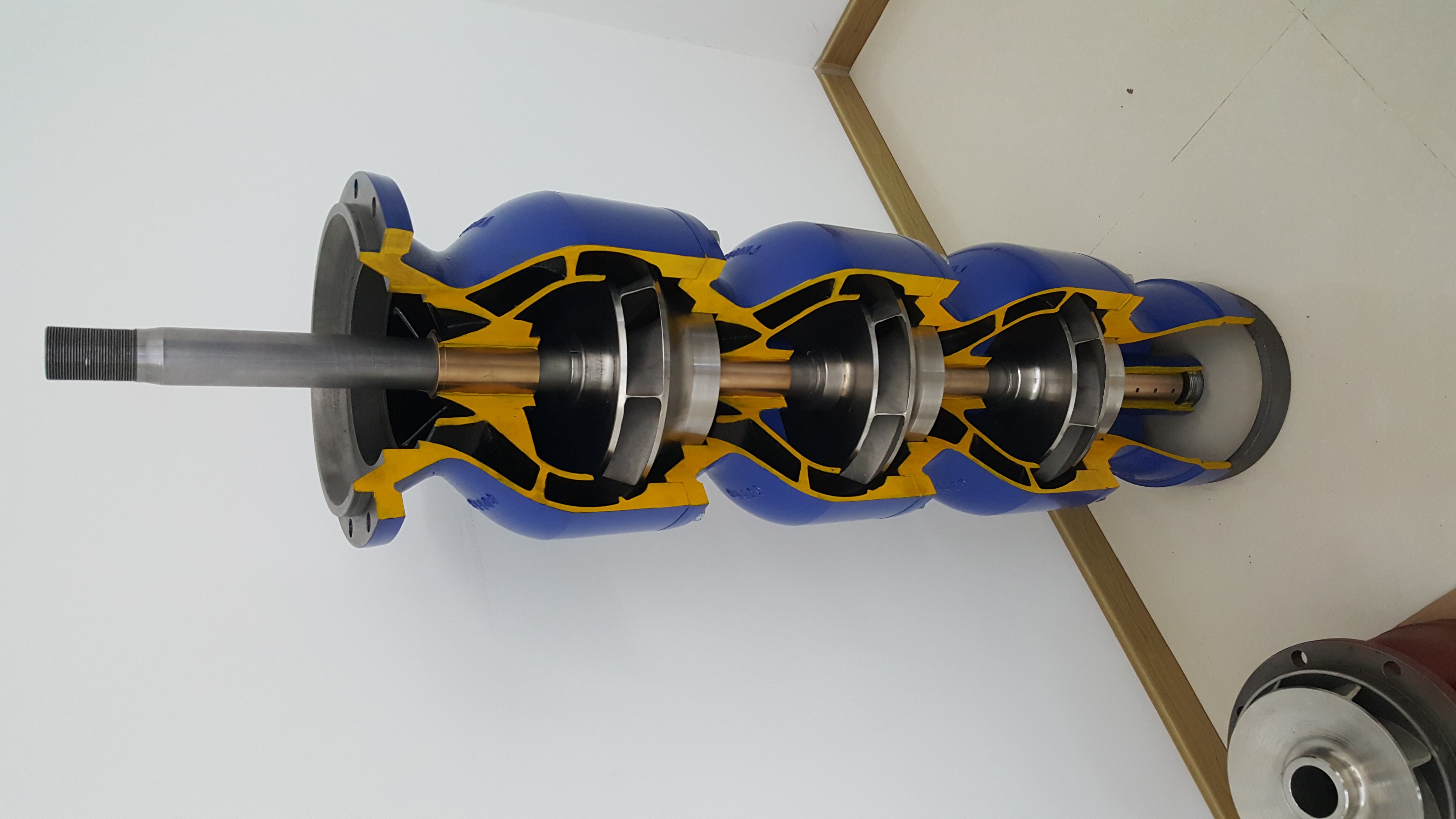 Dewatering
Flood control
Industrial water circulation
Irrigation
Mining
Municipal water supply
Power generation
Water booster
8
End Suction
Since 2018, GloTech has developed and launched a number of exciting new end suction centrifugal pump models
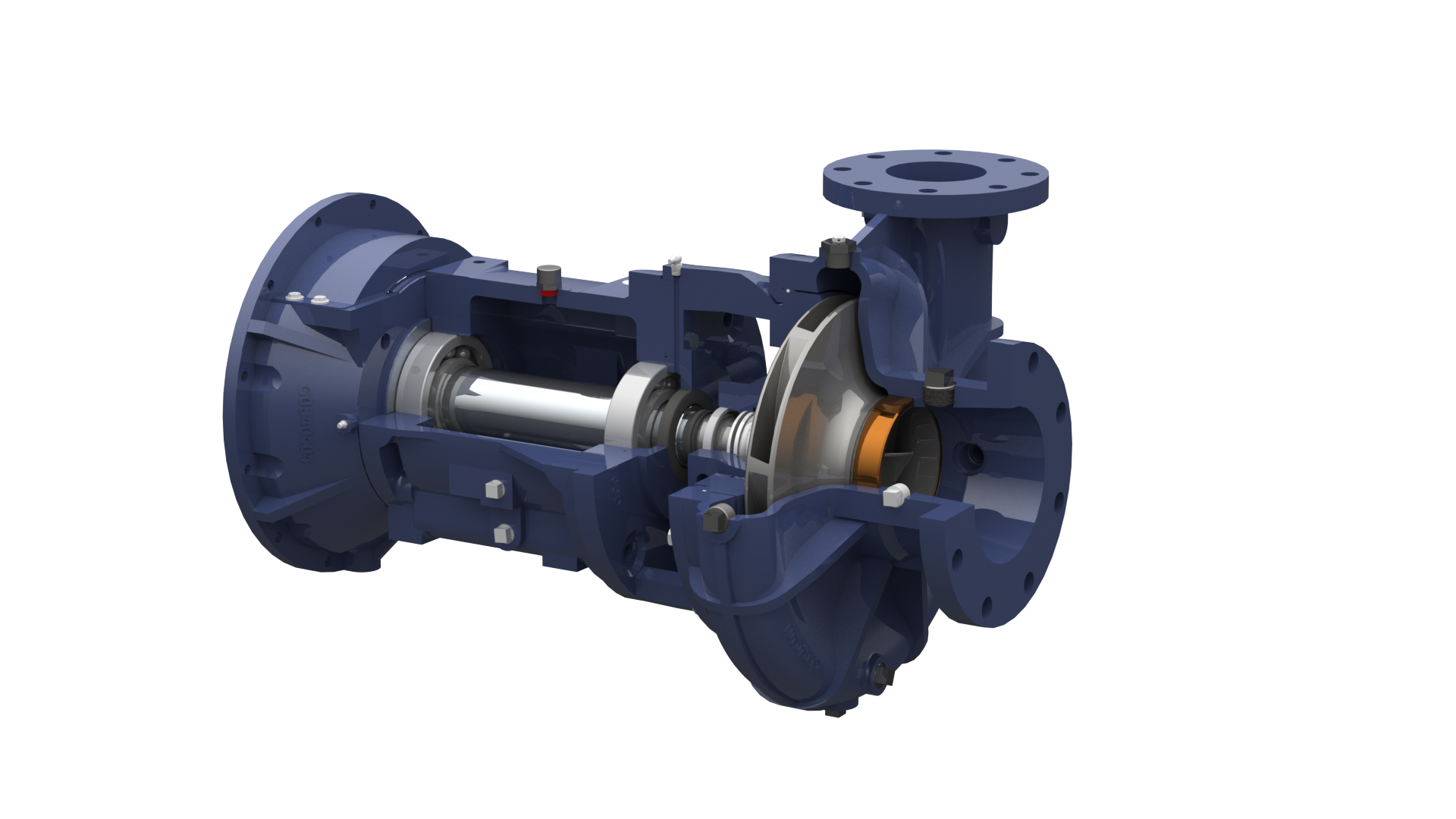 Agricultural irrigation
Landscape irrigation
HVAC circulation
Industrial water circulation
Industrial process
Mining
Water booster
9
End Suction Centrifugal
Photos of past centrifugal pump lines
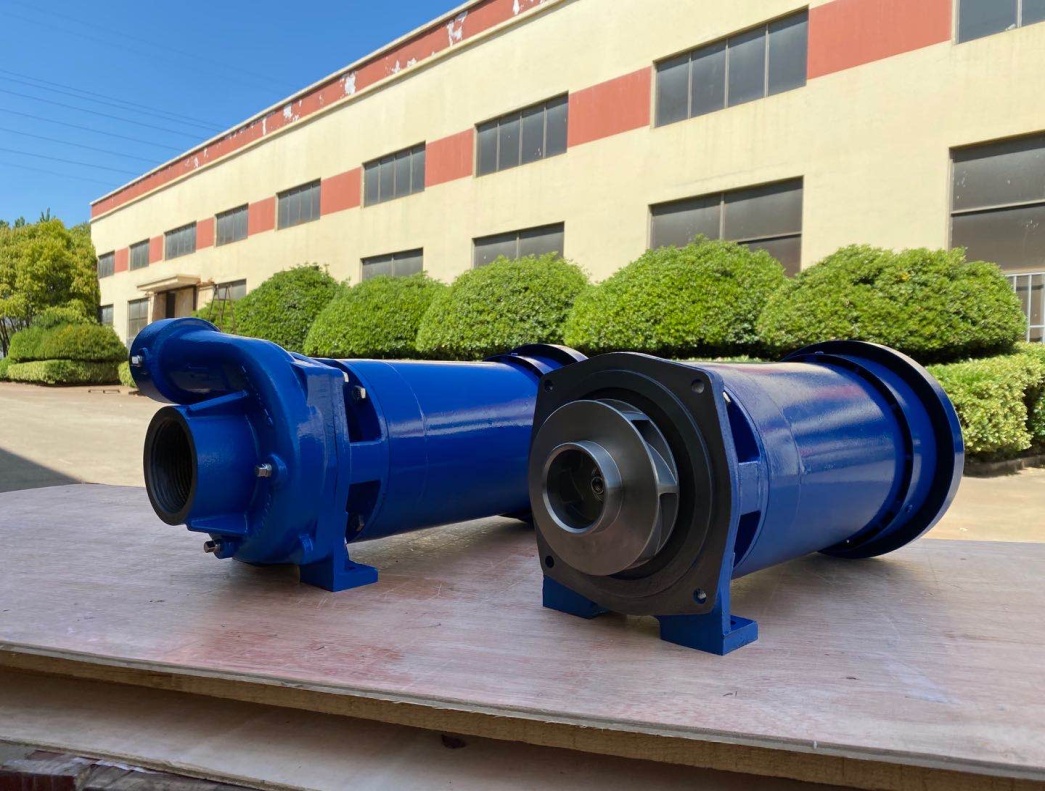 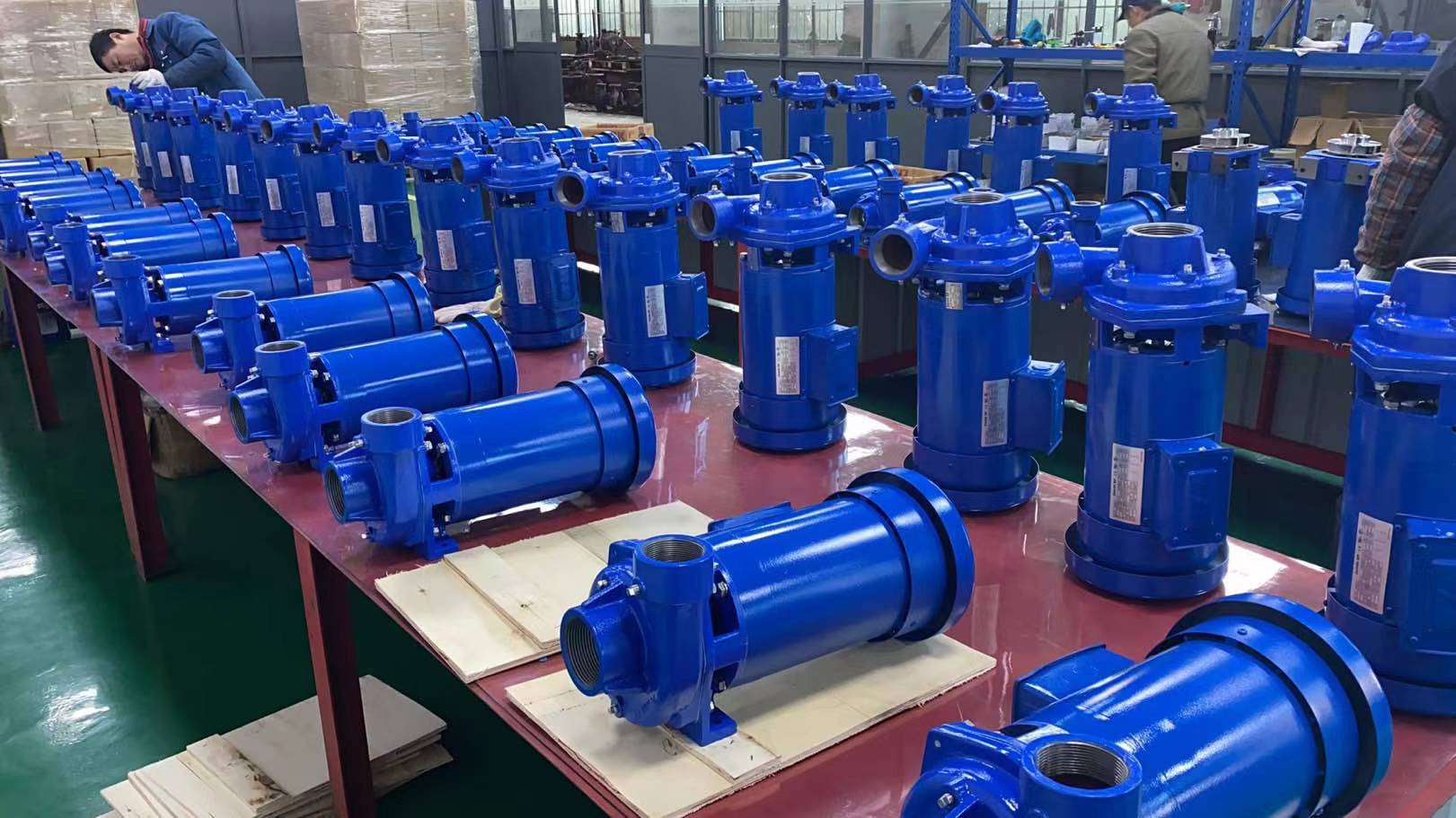 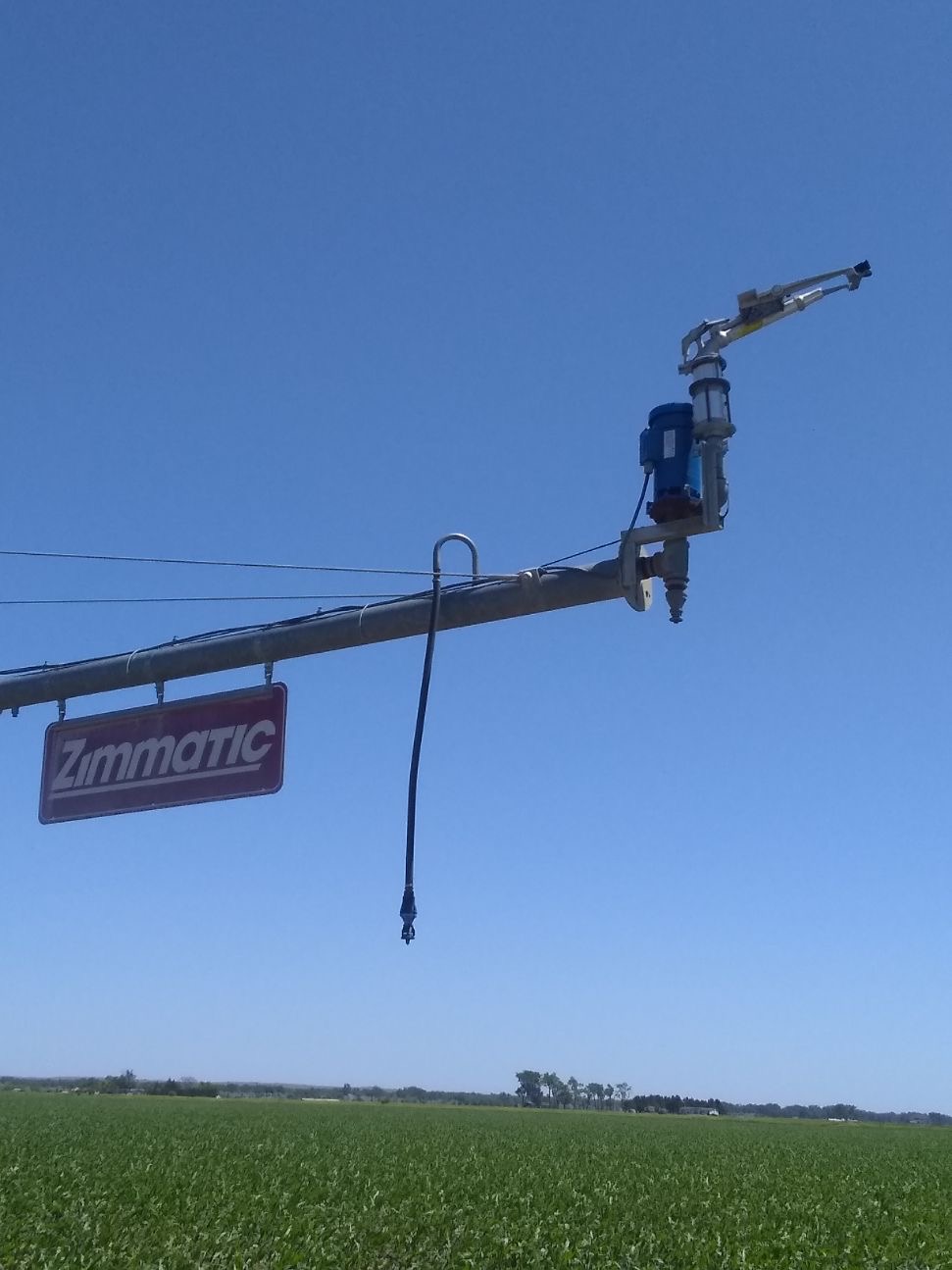 P2303 End Gun Booster
P2303 Product Assembly
P2303 Installation
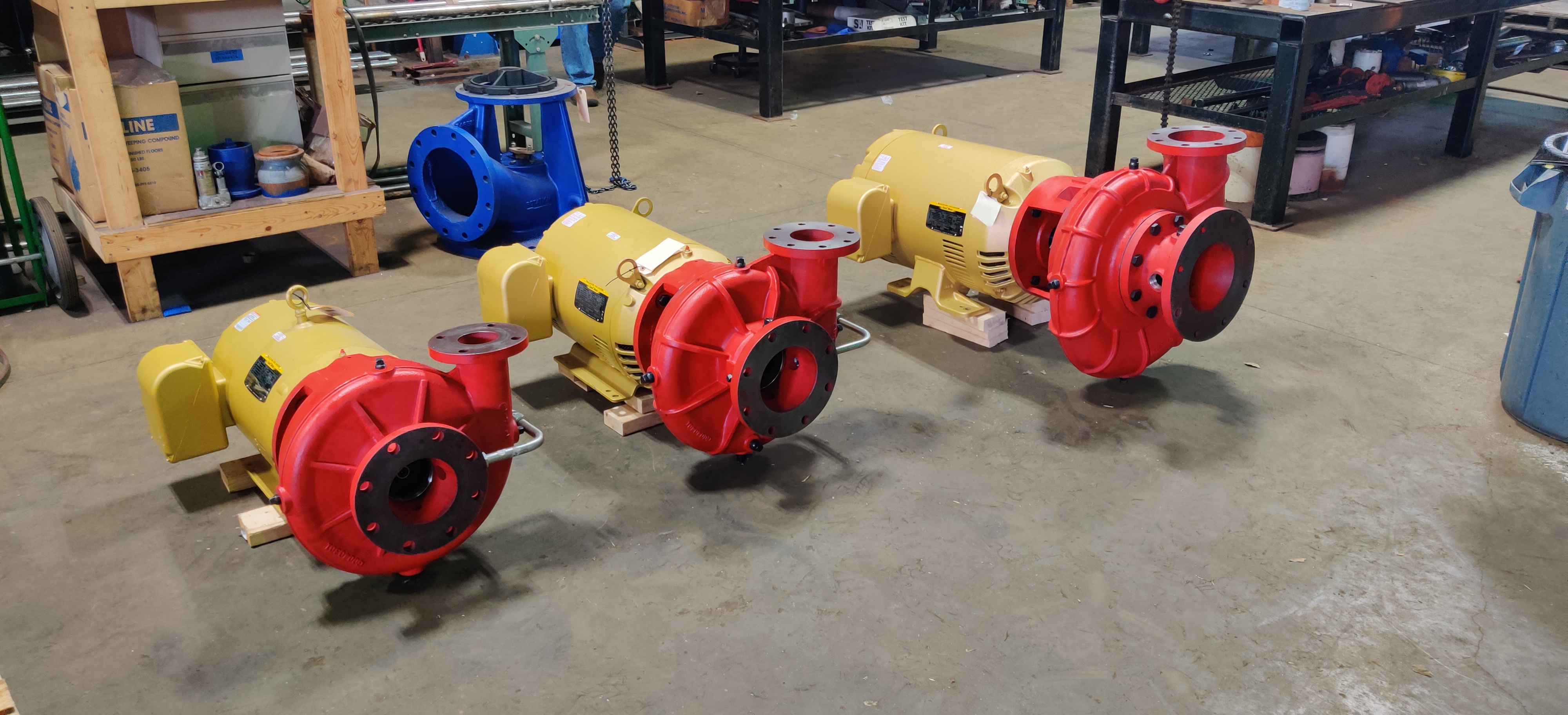 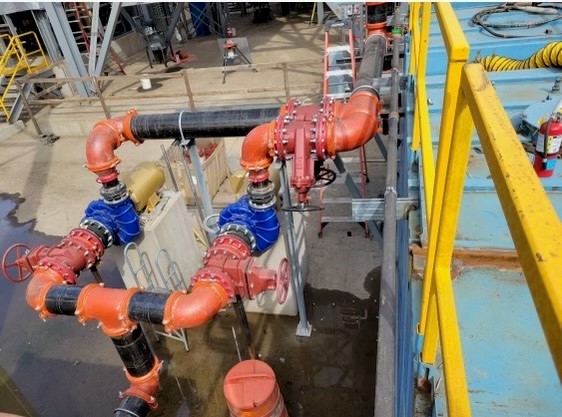 P2100 Installation
P2100 Series Prototypes
10
Split Case
Split case pumps are an emerging area of opportunity for GloTech
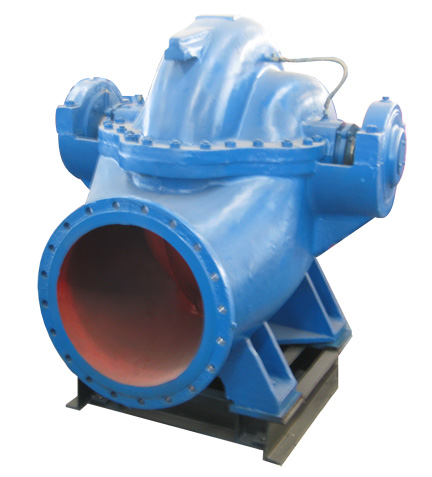 Water supply
Irrigation and drainage
Power generation
Industrial water circulation
Fire fighting
HVAC
Marine service
Seawater desalination
11
Split Case
GloTech has successfully supplied our HS series split case pumps in some high-profile projects
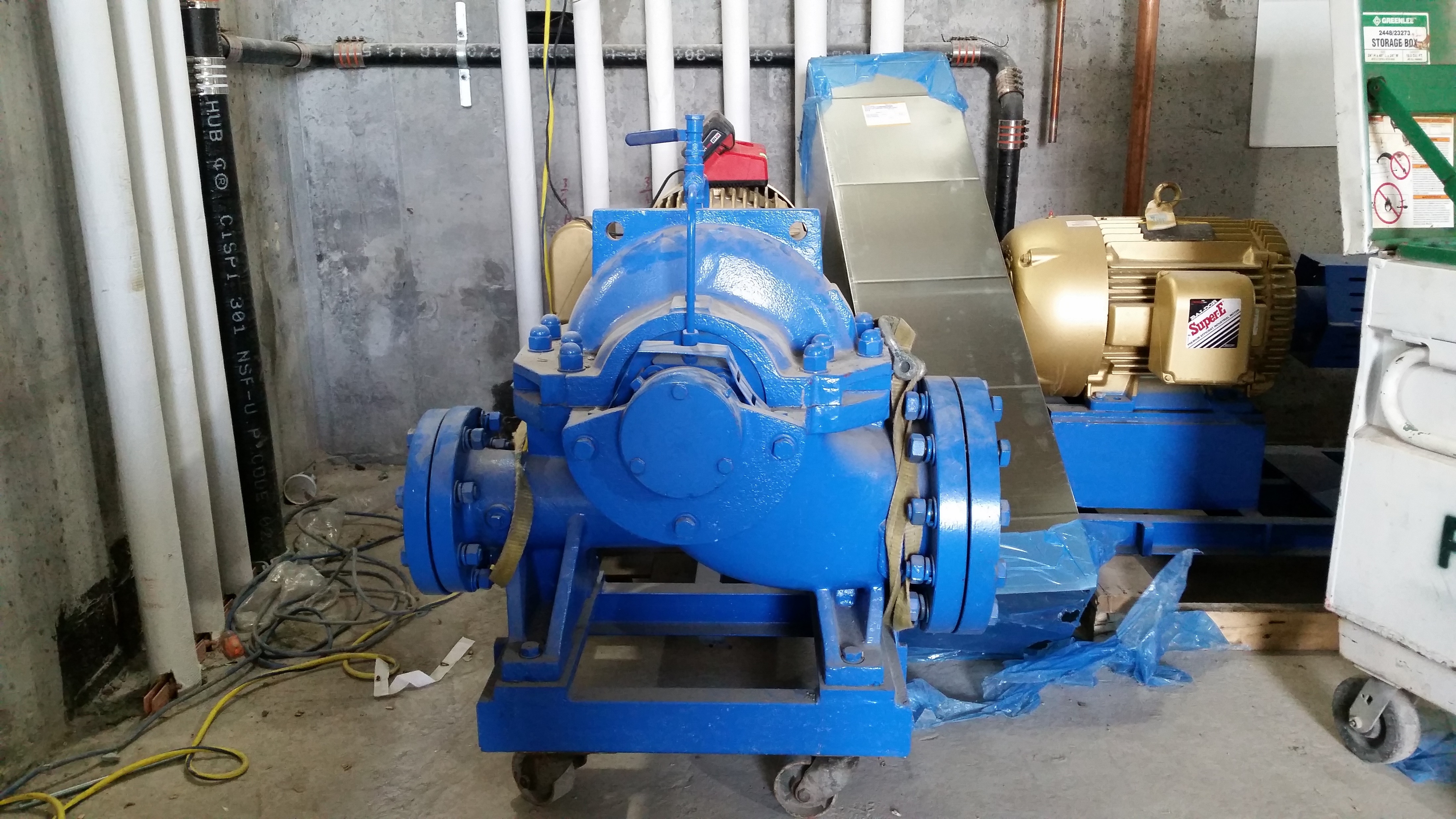 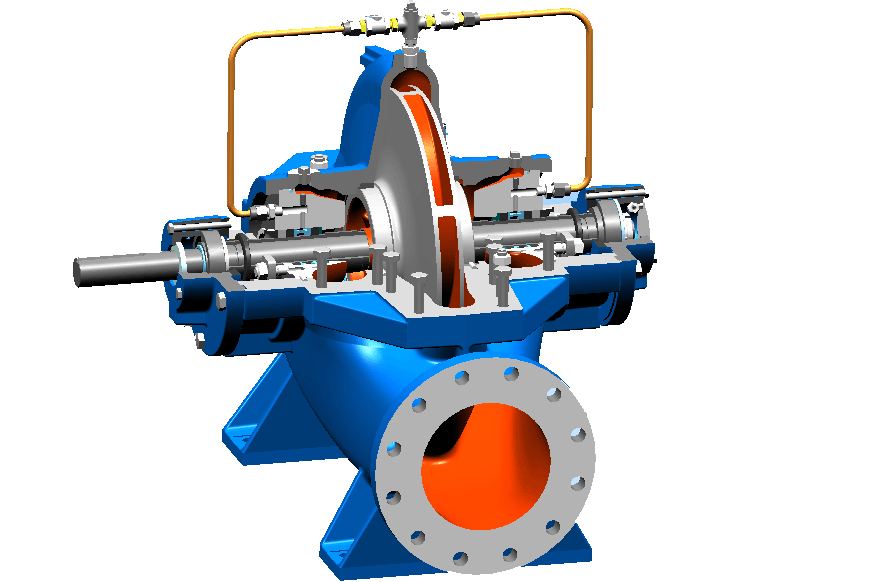 125HS-290 pump during construction of 220 Central Park, NYC
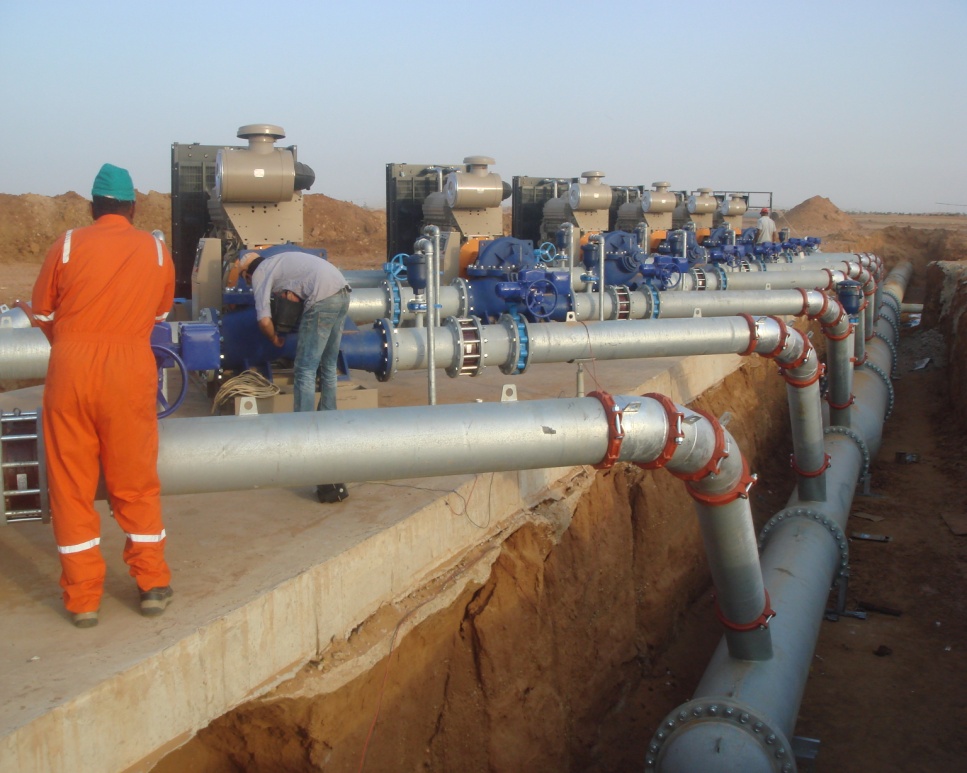 300HS0.41-91.5 pumps installed at the Nile River, Sudan
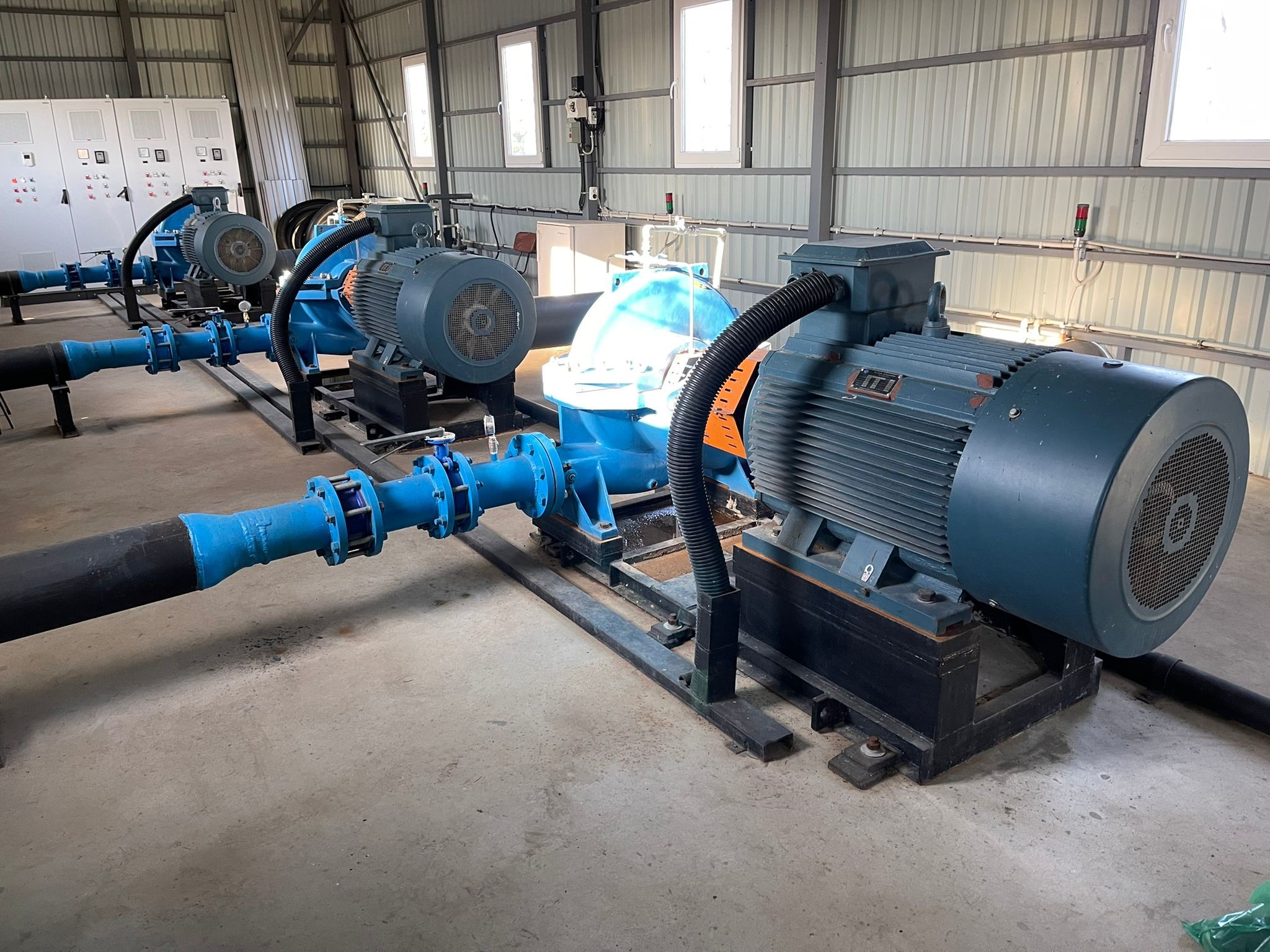 150HS-605 pumps installed in the Ukraine
12
Other Centrifugal Pumps
GloTech provides large scale, engineered installations
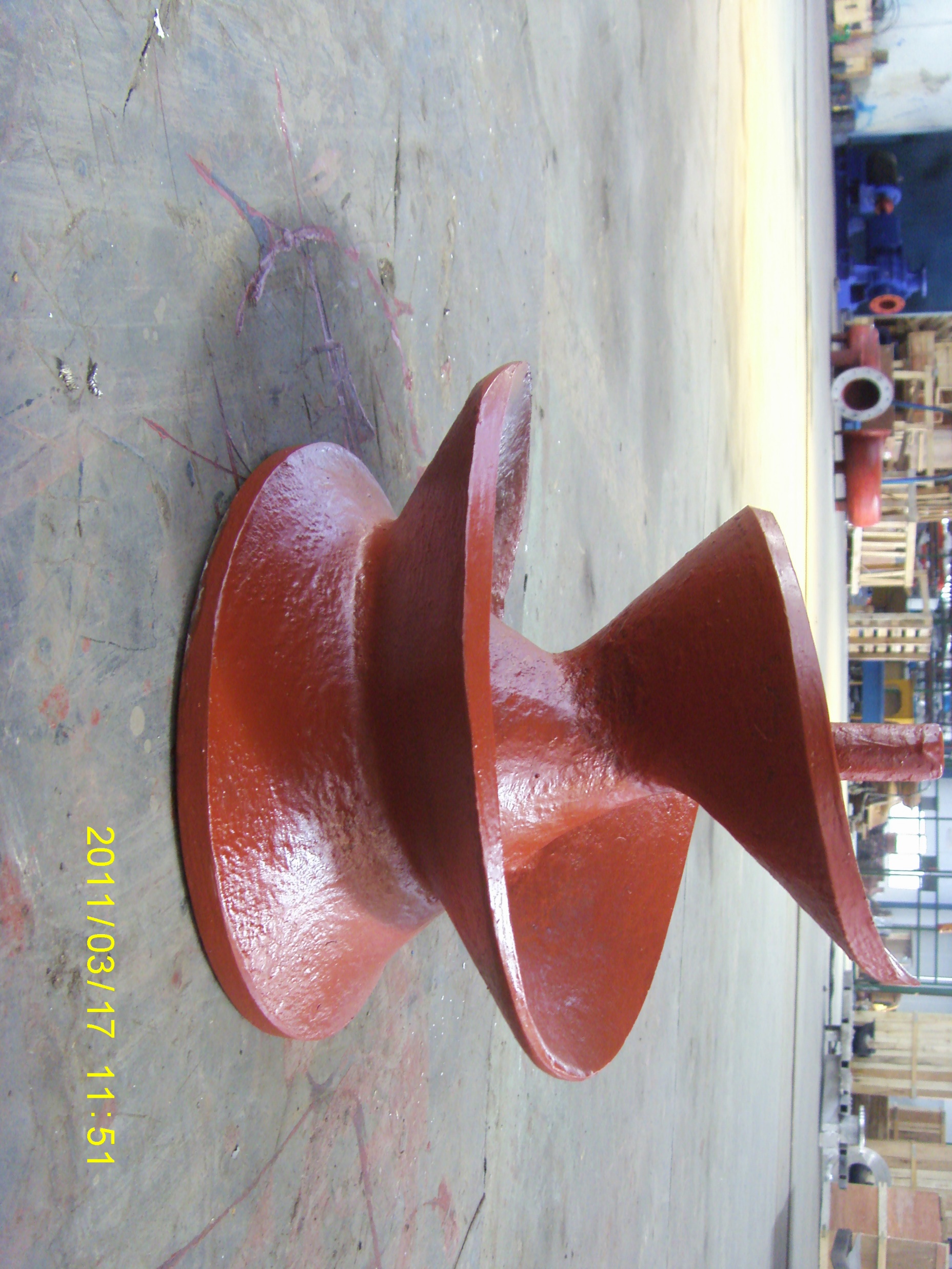 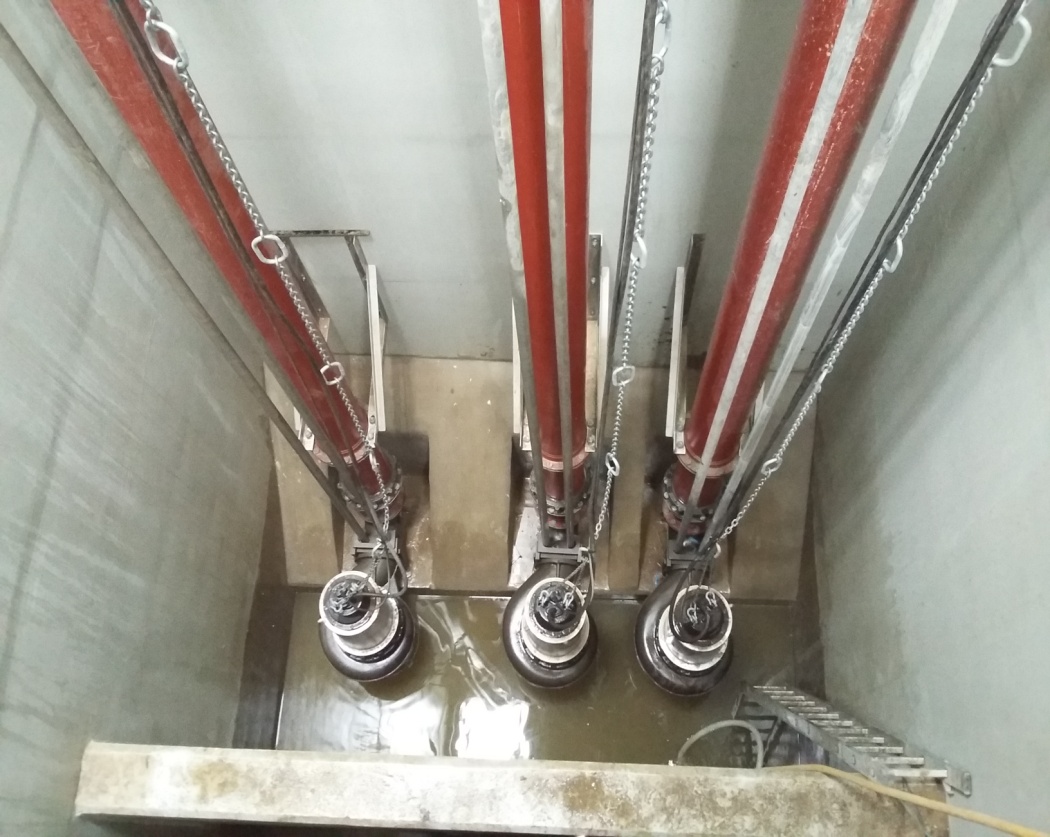 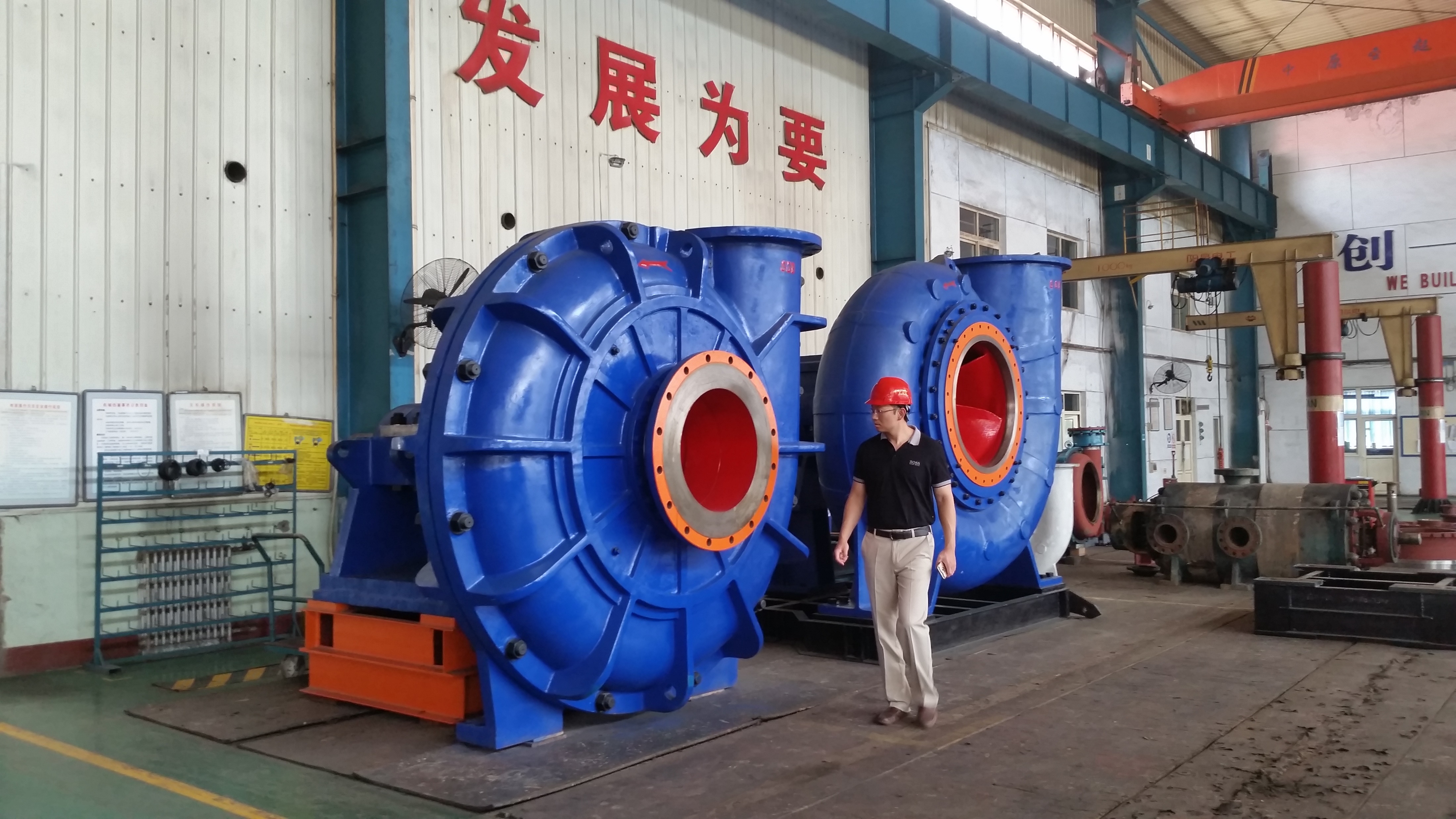 Submersible Solids Handling Pump
Screw Centrifugal Pump
Slurry Pumps
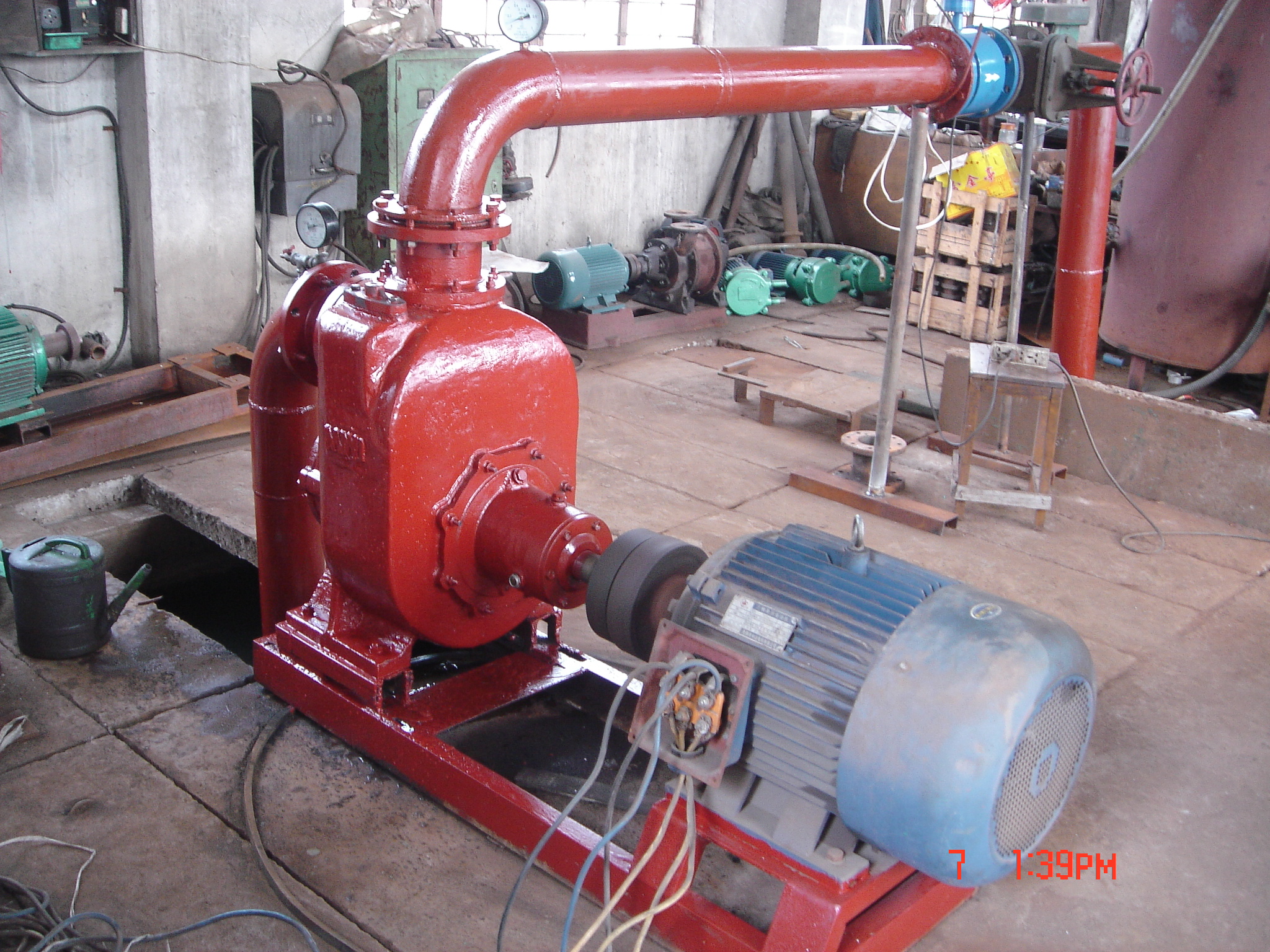 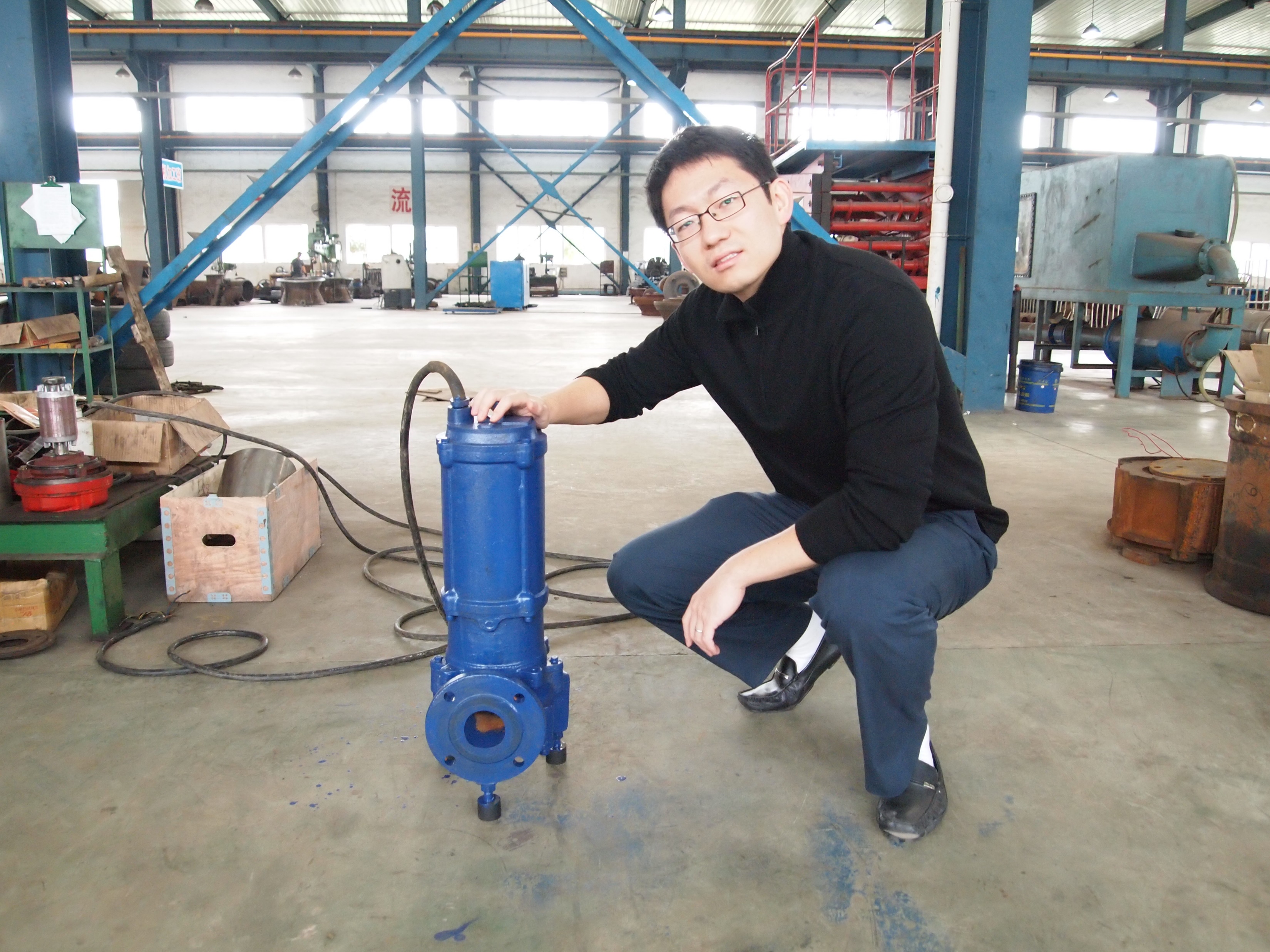 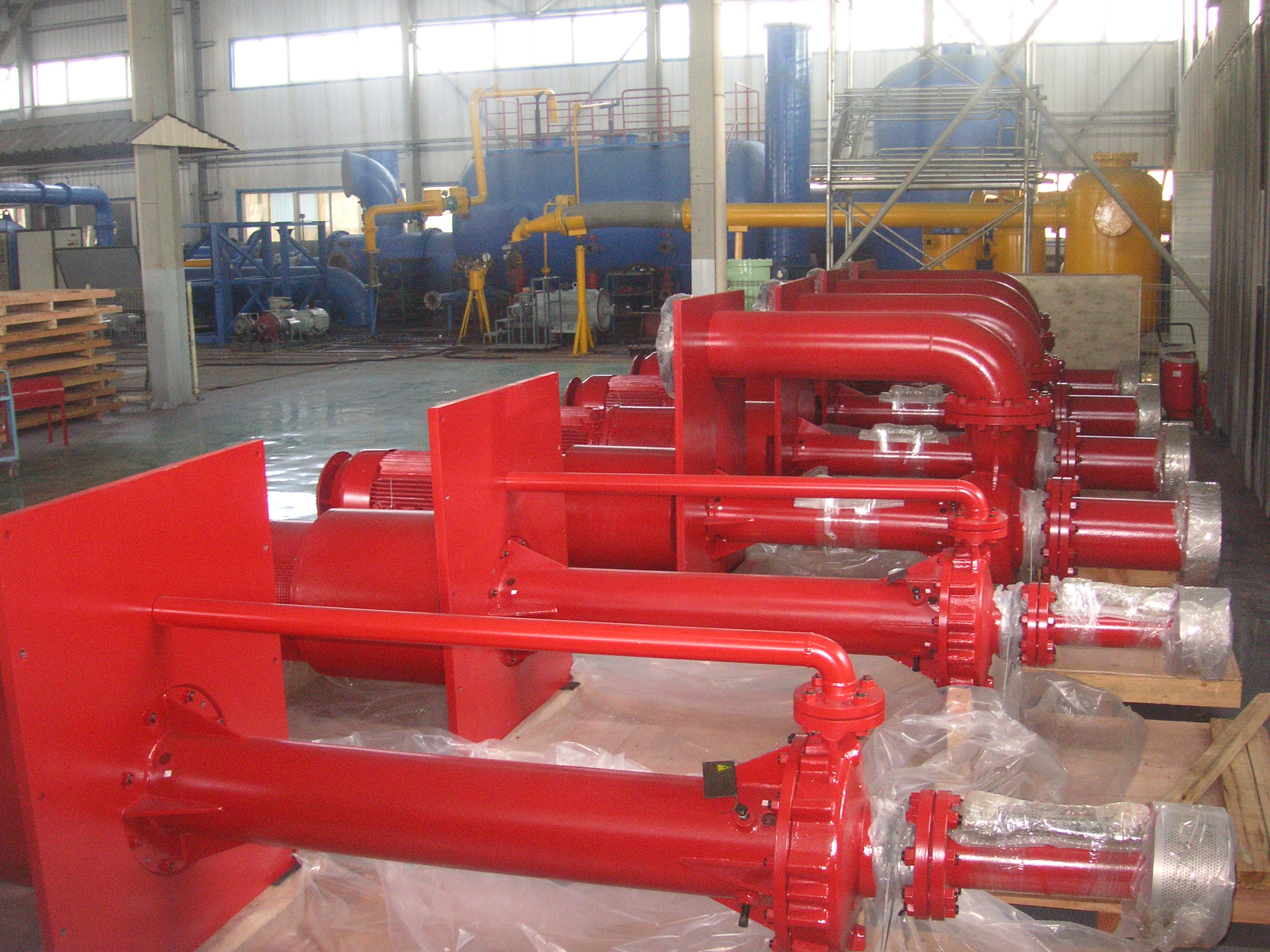 Grinder Pump
Self-priming Pump
Vertical Cantilevered Pumps
13